Senate Meeting Summary
September 6, 2017
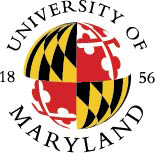 UNIVERSITY SENATE
SEPTEMBER 6, 2017
Summary
Presidential Briefing
President Loh welcomed new Senators and thanked all Senators for their service.
President Loh also commented on the importance of shared governance and the Senate to the University. He emphasized the importance of their input and perspective on the critical issues that the University and the country are facing. 
President Loh thanked the Senate’s committee chairs for their leadership and commented on the importance of the issues and significant workload that they would undertake this year.
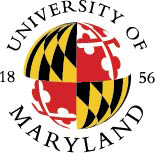 UNIVERSITY SENATE
SEPTEMBER 6, 2017
Summary
Senate Chair’s Report
Two UMD staff members were selected as recipients of the 2017 BOR Staff Awards: Audrey Stewart, Facilities Management for Exceptional Contribution to the Institution and/or Unit to Which the Person Belongs (non-exempt) and Jenna Beckwith, University Health Center for Outstanding Service to Students in an Academic or Residential Environment (exempt). The Senate recognized both awardees for their accomplishments.
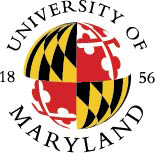 UNIVERSITY SENATE
SEPTEMBER 6, 2017
Summary
Senate Chair’s Report
The Joint President/Senate Inclusion & Respect Task Force is co-chaired by Ja’Nya Banks, SGA Director of Diversity, Lucy Dalglish, Dean of the Merrill College of Journalism, and Warren Kelley, Assistant Vice President for Student Affairs and includes faculty, staff, students, and alumni representatives. The task force was charged to consider how best to nurture a climate that is respectful and inclusive of all members of our campus community, stands against hate, and reaffirms the values that define us a University. The task force will collect feedback from the campus community at campus-wide open forums and from the Senate at a future meeting and plans to report to the Senate in late April.
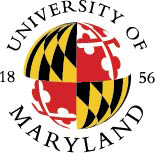 UNIVERSITY SENATE
SEPTEMBER 6, 2017
Summary
Senate Chair’s Report
The School of Public Health is celebrating its 10th Anniversary on September 27, 2017. The Senate recognized Dean Lushniak and the members of the School of Public Health for their accomplishments over the last ten years.
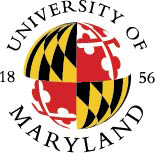 UNIVERSITY SENATE
SEPTEMBER 6, 2017
Summary
Special Order: Orientation: Senators, Senate Meetings, and Shared Governance
Reka Montfort, Director, University Senate, provided an overview of expectations of senators, senate meeting operations, and principles of shared governance.
2016-2017 Senate Legislation Log (Senate Document #17-18-01)
Senate Chair Falvey presented the log as an informational item.
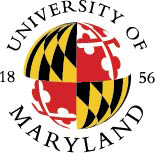 UNIVERSITY SENATE
SEPTEMBER 6, 2017
Summary
Approval of the 2017-2018 Committee & Council Slates (Senate Doc. No. 17-18-02)
The Senate voted to approve the revised slates.
PCC Proposal to Establish Post-Baccalaureate Certificate in Computing Systems (Senate Doc. No. 17-18-04)
The Senate voted to approve the new certificate program.
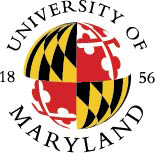 UNIVERSITY SENATE
SEPTEMBER 6, 2017
Summary
PCC Proposal to Establish Post- Baccalaureate Certificate in Networking/Software Development (Senate Doc. No. 17-18-05)
The Senate voted to approve the new certificate program.PCC Proposal to Establish Post- Baccalaureate Certificate in Wireless Communications (Senate Doc. No. 17-18-06)
The Senate voted to approve the new certificate program.
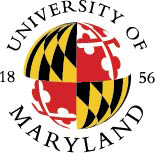 UNIVERSITY SENATE
SEPTEMBER 6, 2017
Summary
Review of the Interim University of Maryland Policy on Student Social Media Privacy (Senate Doc. No. 16-17-23)
The Senate voted to approve the revised policy. 
Revisions to the College of Arts & Humanities Plan of Organization (Senate Doc. No. 14-15-23)
The Senate voted to approve the revised Plan. 
Professional Track Faculty Merit Pay Policy (Senate Doc. No. 16-17-13)
The Senate voted to approve the revised policy.
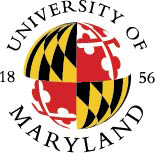 UNIVERSITY SENATE
SEPTEMBER 6, 2017
Relevant Links
2017 BOR Staff Awards
https://www.senate.umd.edu/bor-staff-awards
Joint President/Senate Inclusion & Respect Task Force
https://www.senate.umd.edu/councilstaskforces/inclusion-respect
School of Public Health’s 10th Anniversary
http://sph.umd.edu/content/tenth-anniversary-year-2017-2018
Senator Orientation
https://senate.umd.edu/sites/default/files/resources/MeetingMaterials/09062017/Senator_Orientation_Presentation.pdf
2016-2017 Senate Legislation Log (Senate Document #17-18-01)
https://senate.umd.edu/sites/default/files/resources/MeetingMaterials/09062017/Legislation_Log_17-18-01.pdf
2017-2018 Committee & Council Slates
https://senate.umd.edu/sites/default/files/resources/MeetingMaterials/09062017/ComonCom_Committee_Council_Slates_17-18-02.pdf
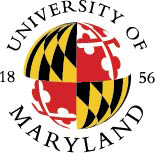 UNIVERSITY SENATE
SEPTEMBER 6, 2017
Relevant Links
PCC Proposal to Establish Post-Baccalaureate Certificate in Computing Systems (Senate Doc. No. 17-18-04)
https://senate.umd.edu/sites/default/files/resources/MeetingMaterials/09062017/PCC_Post-Bac_Computing_Systems_17-18-04.pdf
PCC Proposal to Establish Post- Baccalaureate Certificate in Networking/Software Development (Senate Doc. No. 17-18-05)
https://senate.umd.edu/sites/default/files/resources/MeetingMaterials/09062017/PCC_Post-Bac_Networking_Software_Dev_17-18-05.pdf
PCC Proposal to Establish Post- Baccalaureate Certificate in Wireless Communications (Senate Doc. No. 17-18-06)
https://senate.umd.edu/sites/default/files/resources/MeetingMaterials/09062017/PCC_Post-Bac_Wireless_Com_17-18-06.pdf
Review of the Interim University of Maryland Policy on Student Social Media Privacy (Senate Doc. No. 16-17-23)
https://senate.umd.edu/sites/default/files/resources/MeetingMaterials/09062017/Ed_Affairs_Social_Media_16-17-23.pdf
Revisions to the College of Arts & Humanities Plan of Organization (Senate Doc. No. 14-15-23)
https://senate.umd.edu/sites/default/files/resources/MeetingMaterials/09062017/ERG_ARHU_PLAN_14-15-23.pdf
Professional Track Faculty Merit Pay Policy (Senate Doc. No. 16-17-13)
https://senate.umd.edu/sites/default/files/resources/MeetingMaterials/09062017/FAC_PTK_Merit_Pay_16-17-13.pdf
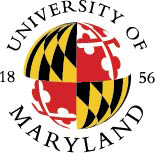 UNIVERSITY SENATE
SEPTEMBER 6, 2017